‘Future of Work and the Impact on Human Capital’Angelina PillaiNational Manager, Professional Development Australian Human Resources Institute
AHRI – 73 years and counting
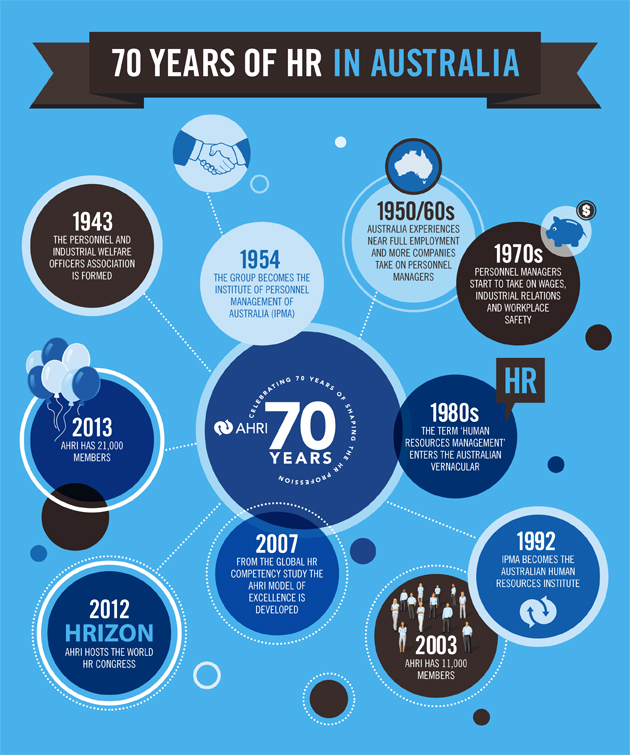 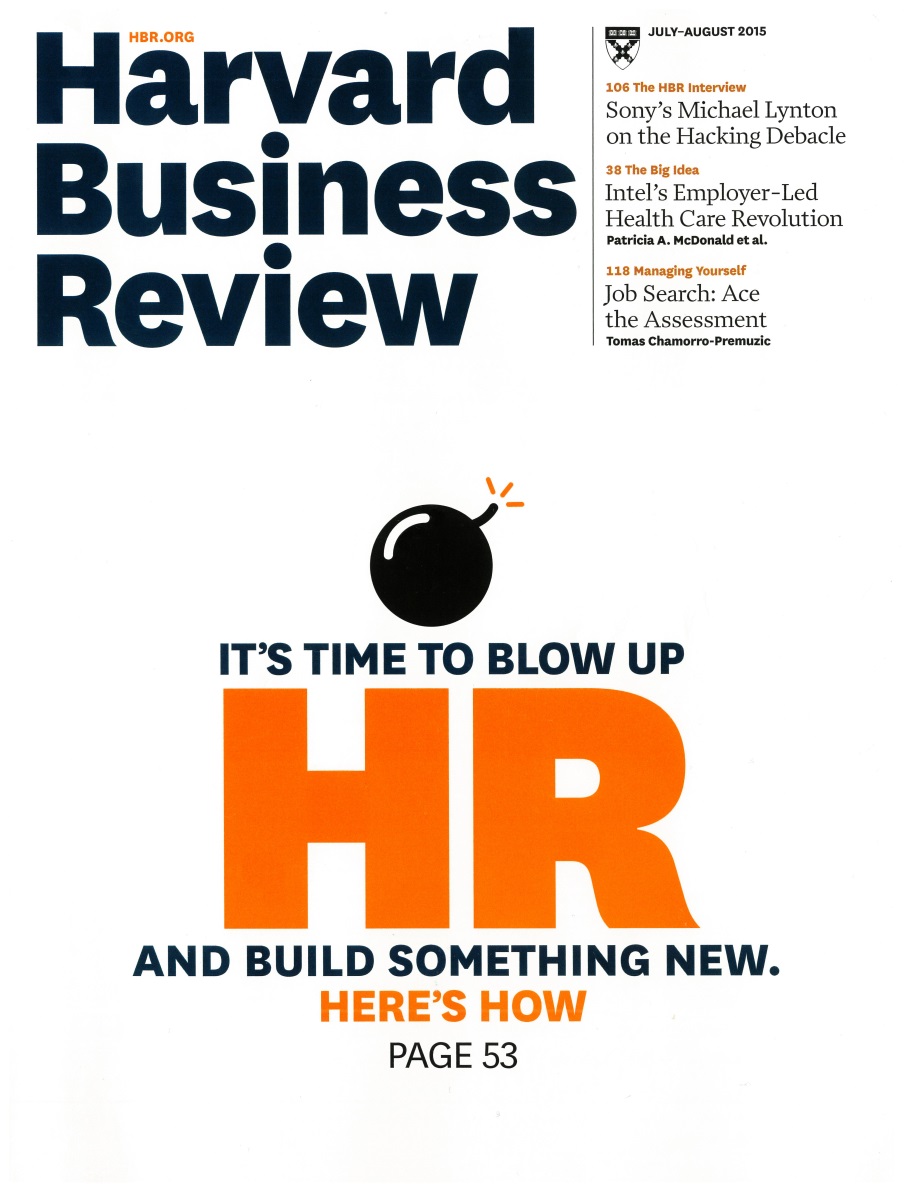 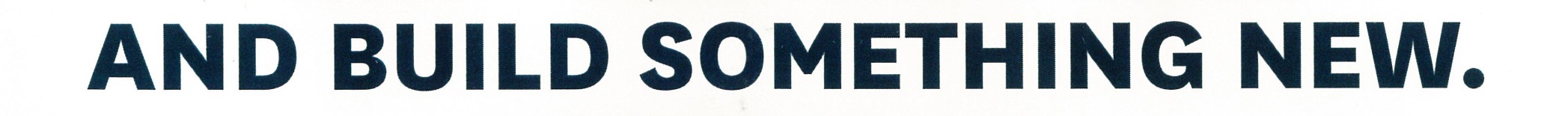 “CEOs know that they depend on their companies’human resources to achieve success. Businesses don’t create value...people do.”


Ram Charan, Dominic Barton, Denis CareyHarvard Business Review, July-August Edition 2015
“Research by McKinsey and the Conference Board consistently finds that CEOs worldwidesee human capital as a top challenge.”


Ram Charan, Dominic Barton, Denis CareyHarvard Business Review, July-August 2015
“Robots will be performing almost half of manufacturing tasks in a decade” 

Bank of America 
Merrill Lynch
“Robots don’t kill jobs, people do”

Peter Cheese
CEO, CIPD
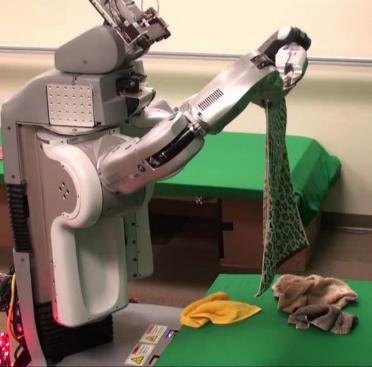 “To make sure that the future of work is human, and that we are designing workplaces that make the best of people.... not just the best of clever technology”

Peter Cheese
CEO, CIPD
Sully
ASIMO
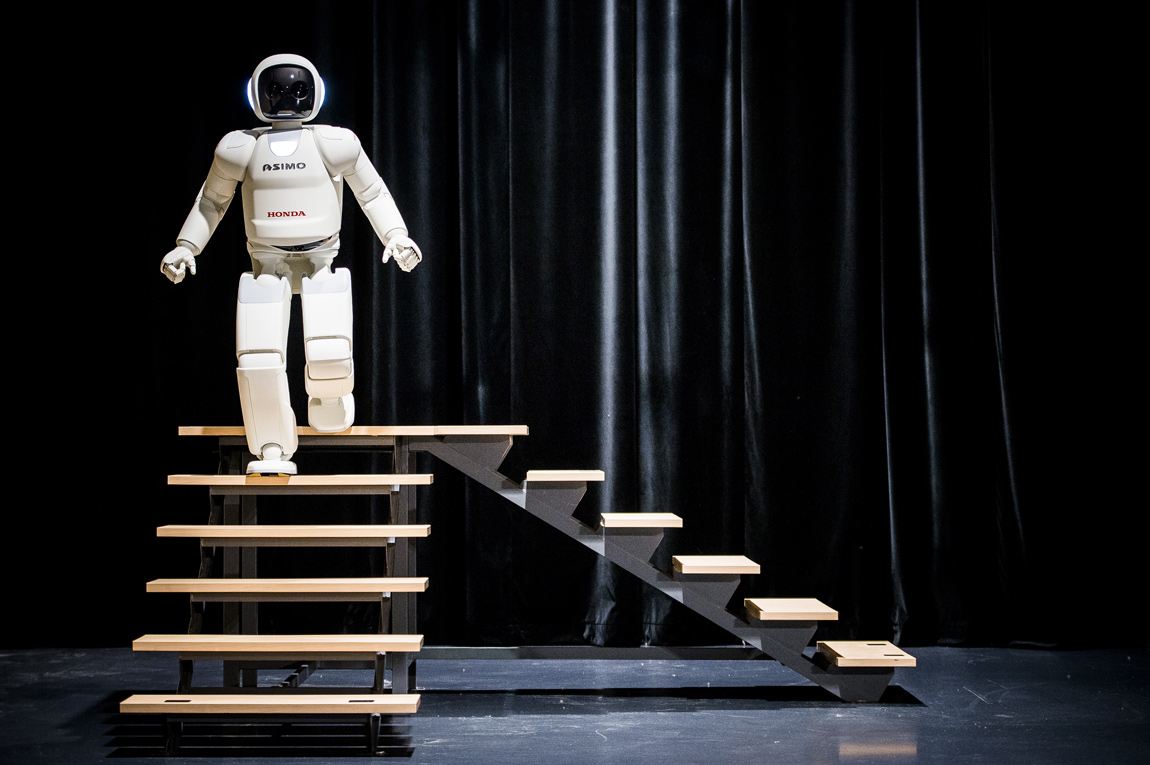 Kiva Robots
What is the fourth revolution?
1st revolution	1784
2nd revolution	1870
3rd revolution	1970

4th industrial revolution

Klaus Schwab, Chair WEF
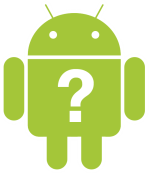 Do they really do anything that improves productivity?
Technological Unemployment
When the more economic use of labour outruns the pace at which we find newuses for that displaced labour
People or Robots?
HR Certification
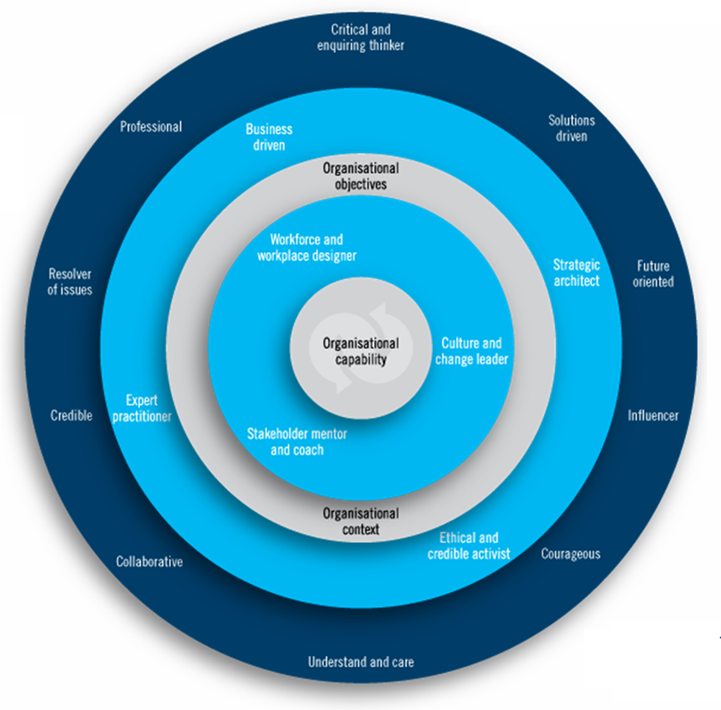 HR Certification in Australia
“CEOs know that they depend on their companies’human resources to achieve success. Businesses don’t create value...people do.”


Ram Charan, Dominic Barton, Denis CareyHarvard Business Review, July-August Edition 2015
What does it mean for skills?
Top five “safe” occupations
Recreational therapists
First-line supervisors of mechanics, installers and repairers
Emergency management directors
Mental health and substance abuse social workers
Audiologists
Bottom five “unsafe” occupations
698. Insurance underwriters
699. Mathematical technicians
700. Hand sewers
701. Title examiners, abstractors and searchers
702. Telemarketers
Frey-Osborne Analysis
698. Insurance underwriters
699. Mathematical technicians
700. Hand sewers
701. Title examiners, abstractors and          searchers
702. Telemarketers
Recreational therapists
First-line supervisors of mechanics, installers and repairers
Emergency management directors
Mental health and substance abuse social workers
Audiologists
Employable Attributes
Ability
Likeability
Drive
Dr. Tomas Chamorro–Premuzic
The challenge for HR
“to make the best of people ... not just the best of clever technology”
So, what does the future look like…?
STEM skills clearly important
But need to be doing skilled, not routine, work

People skills becoming more important
Growing opportunities to use technology to help people…

Working WITH technology essential
Key to greater productivity
So, what does the future look like…?
Lifelong learning is becoming increasingly important
New models of education delivery

Existing business models disrupted
Conglomerates replaced by networks?
Employees by freelancers?

Technology facilitates flexible working
Flexible careers
What does the future of work mean to you?
https://www.youtube.com/watch?v=dO5SKYF3iWE 

Accenture UK
2015
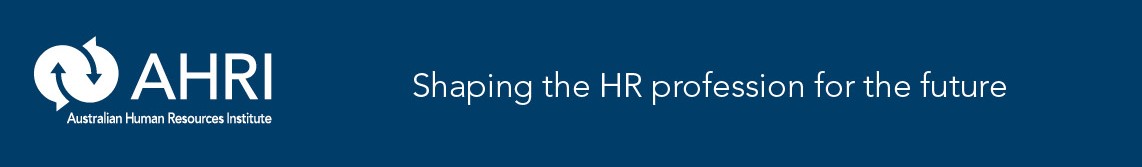